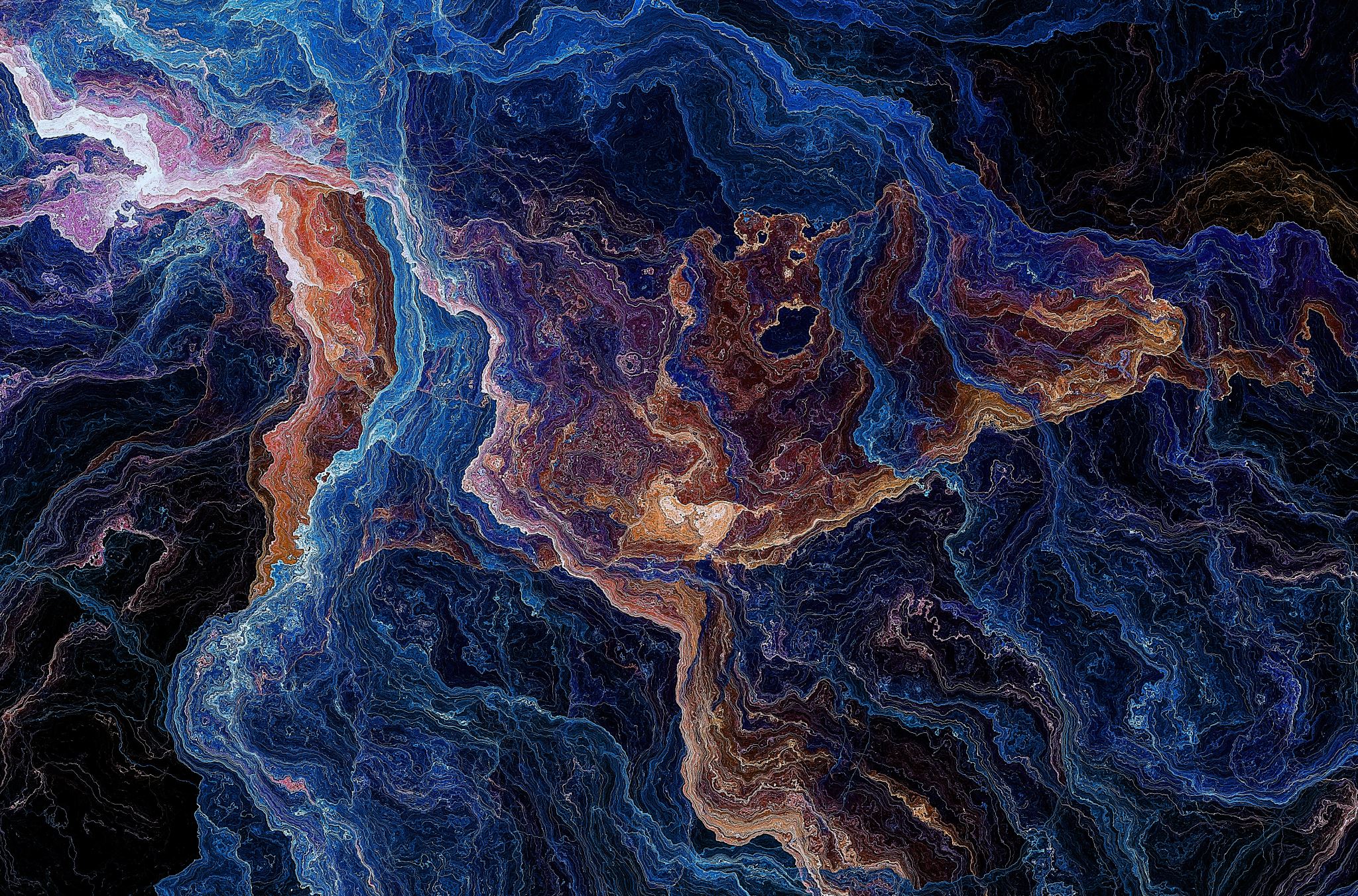 AI in Education
Part 3
Hello Google Bard
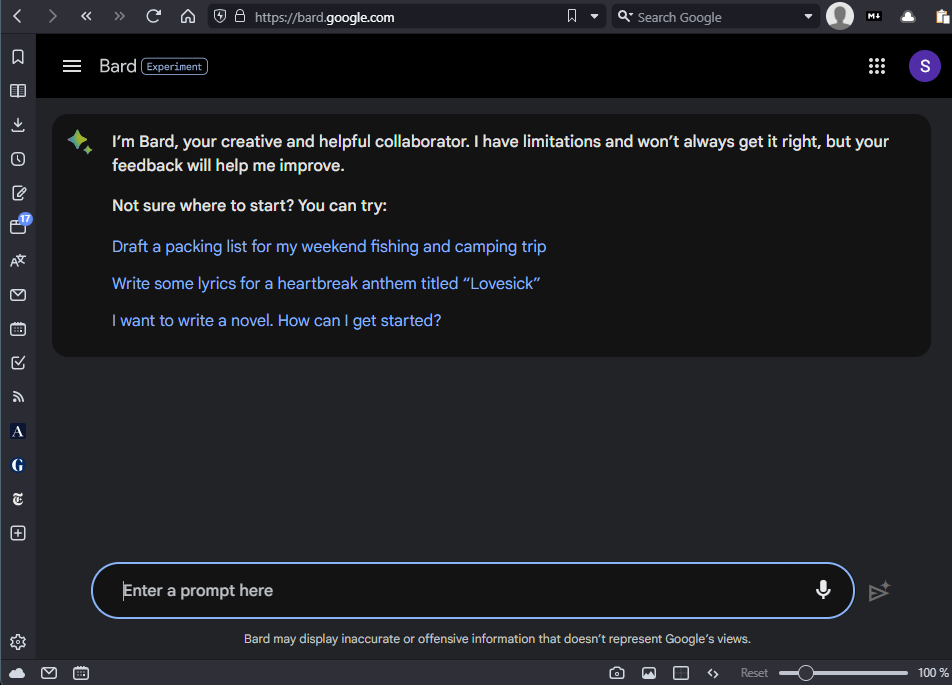 Hello ChatGPT 4
Significant accuracy upgrade from ChatGPT 3.5 (the free version)
It is a paid for service (~$30 a month – haves and have nots)
Upgraded mathematics capabilities
Outsources to other AIs andplug-ins when it needs to
Is “up to date” with the world
The output is by default far less prosaic
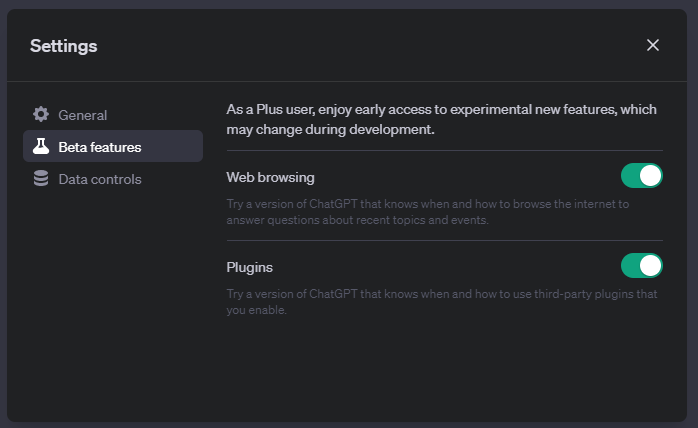 Hello Formative Generative AI
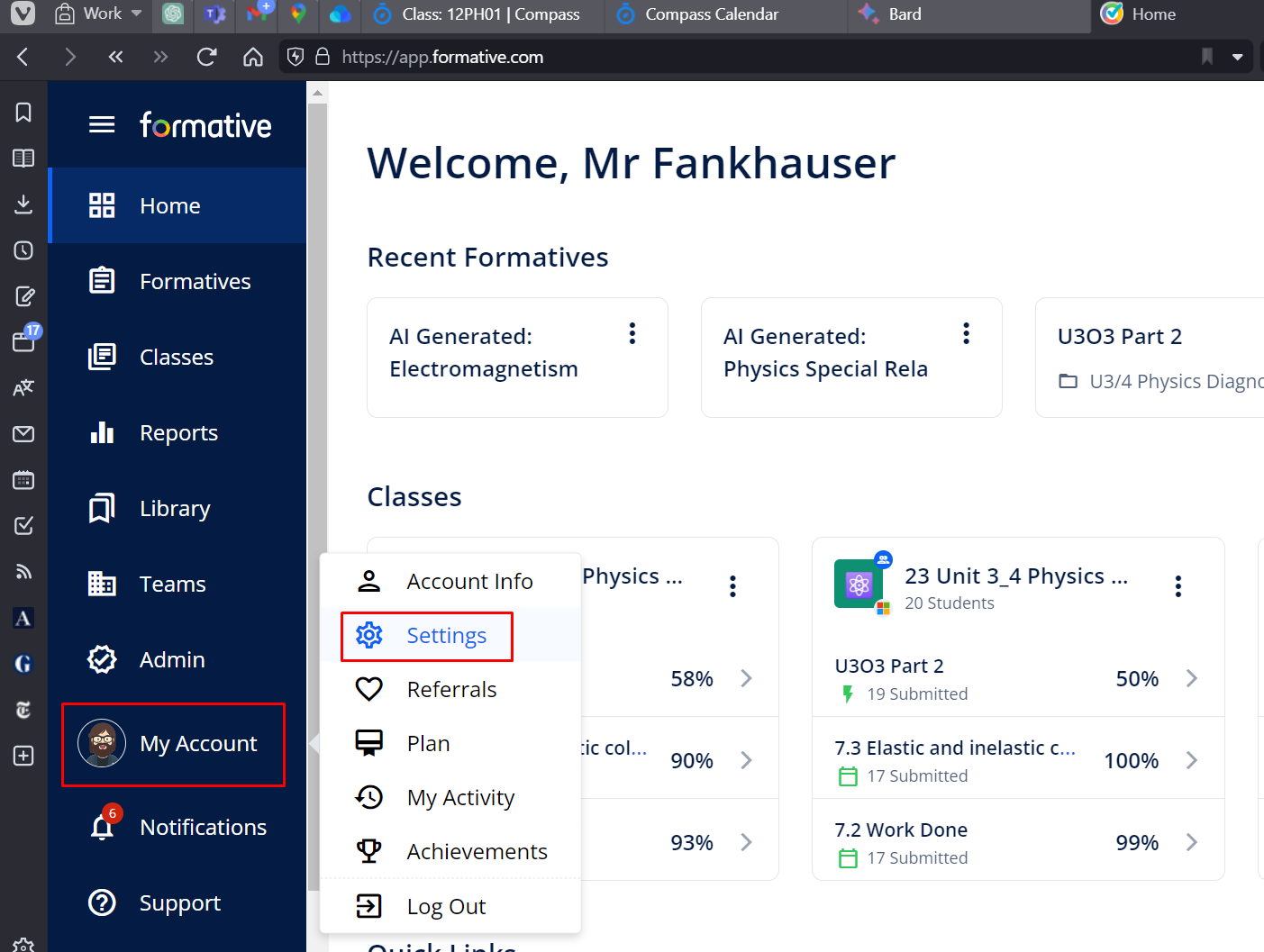 Hello Formative Generative AI
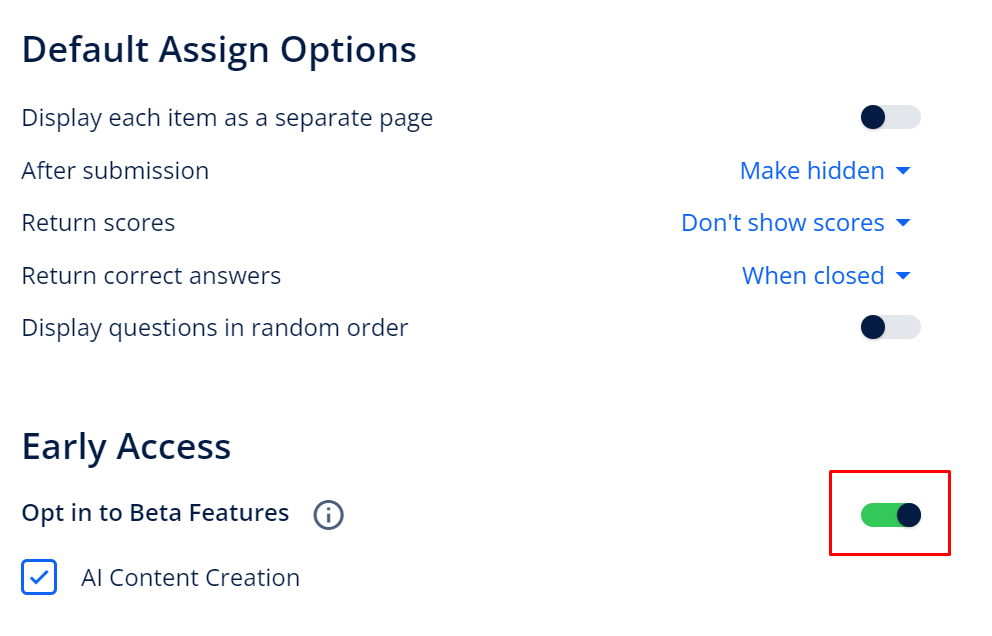 Hello Formative Generative AI
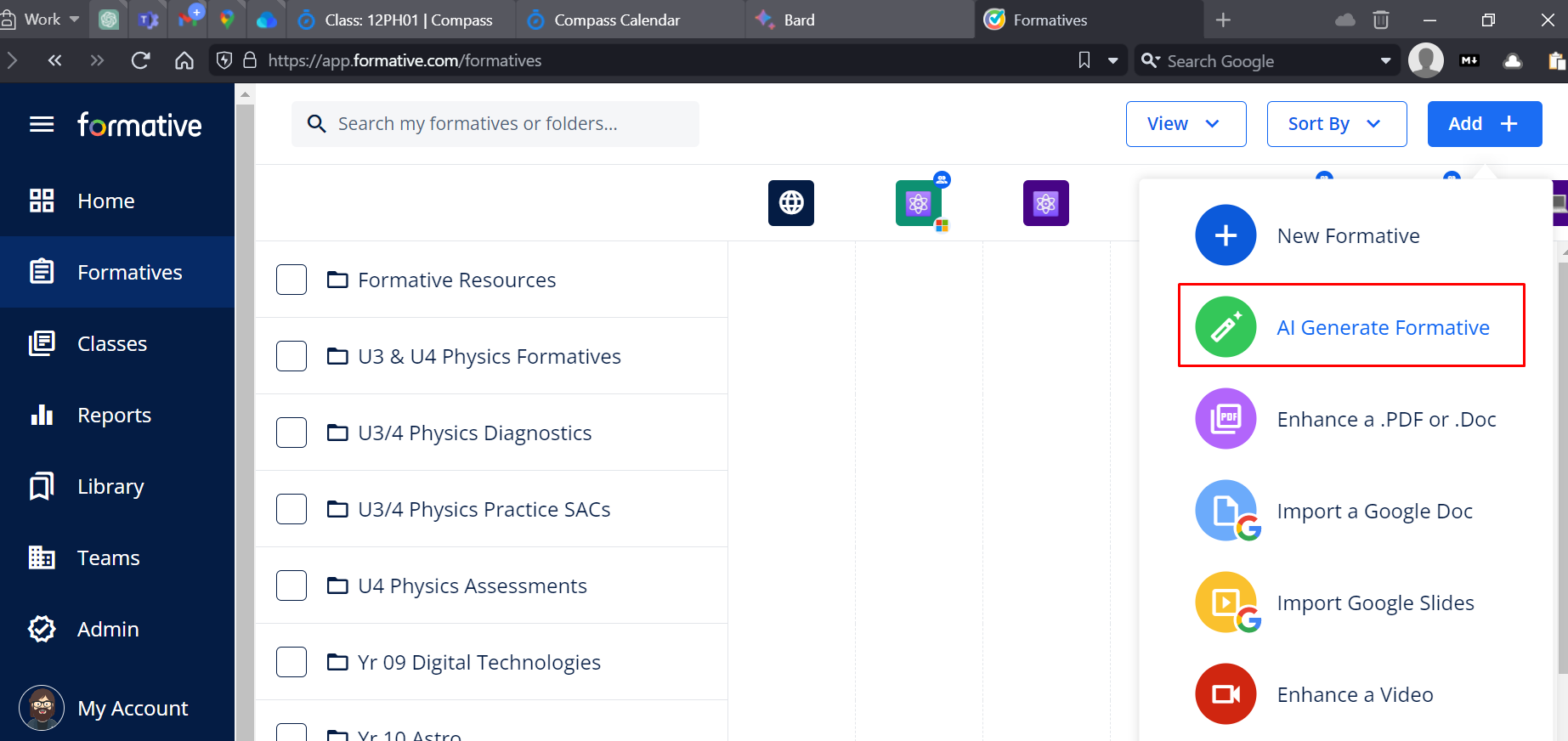 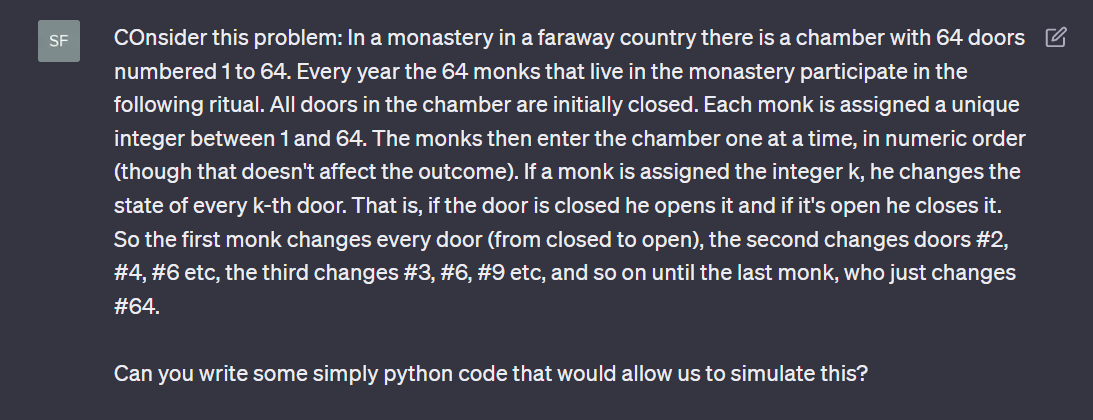 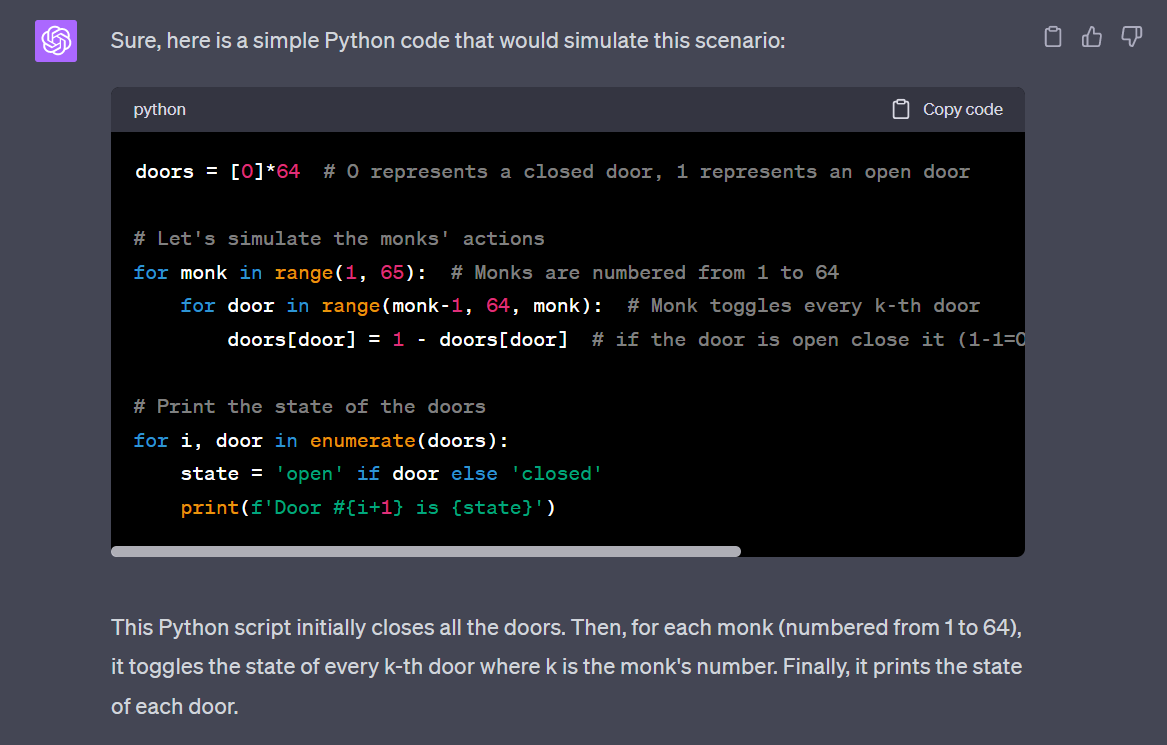 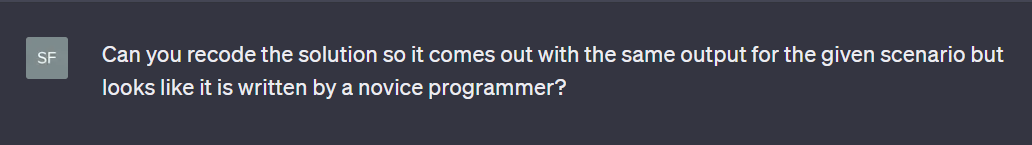 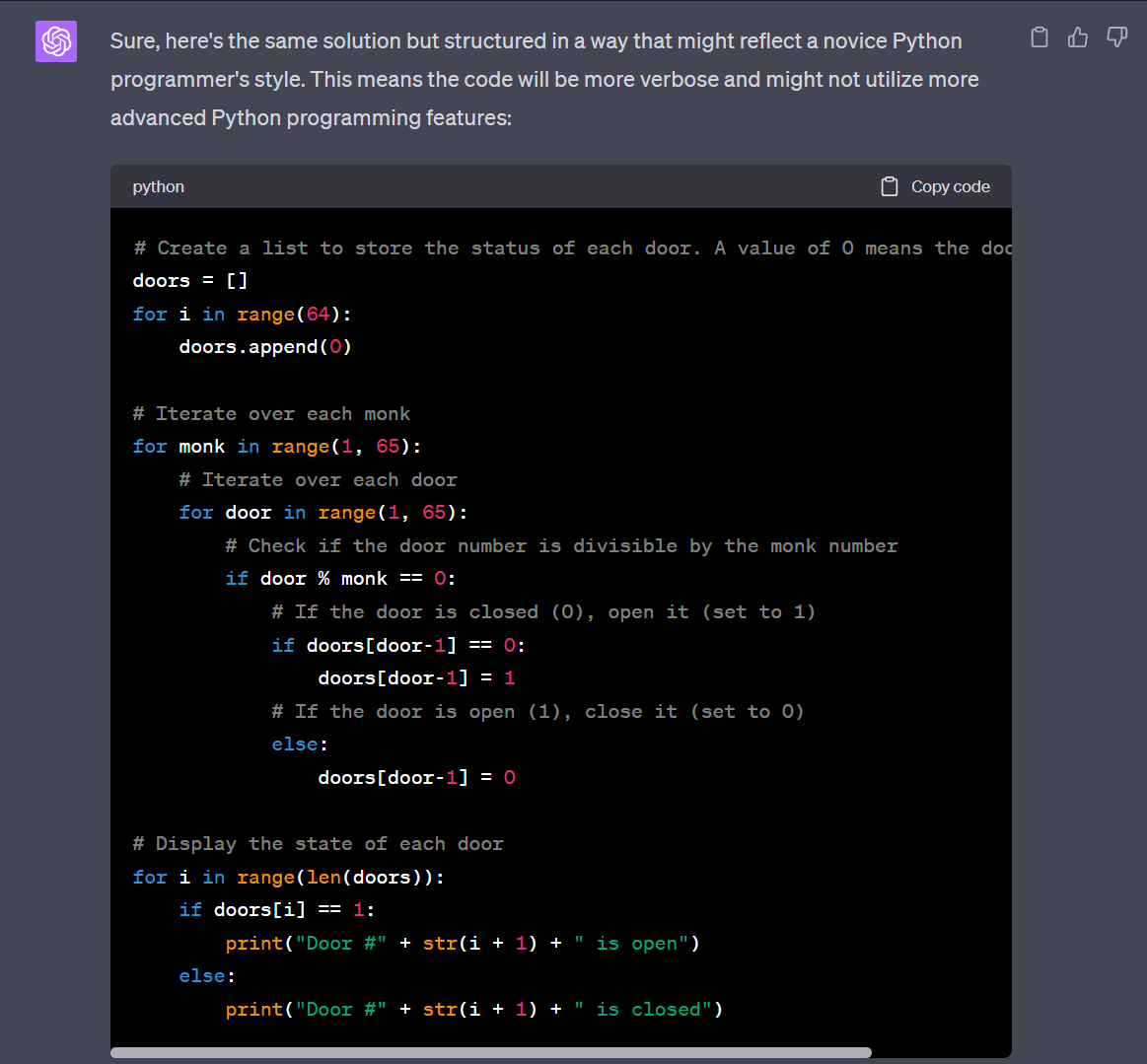 Recap!
What AI student use already is…
What AI student use already is…
Student Based Responses to AI
What might students consider when it comes to the availability of AI LLMs and their learning? There are 2 dignificant things we need to think about…

Am I undertaking this task to jump a hurdle around learning that I am not invested in, or feel too time poor to adequately address?
Am I undertaking this task because the related learning is essential to me right and avoiding it will have consequences that concern me?
AI & Learning
Late 1970 to mid 1980s				Mid 90s onwards
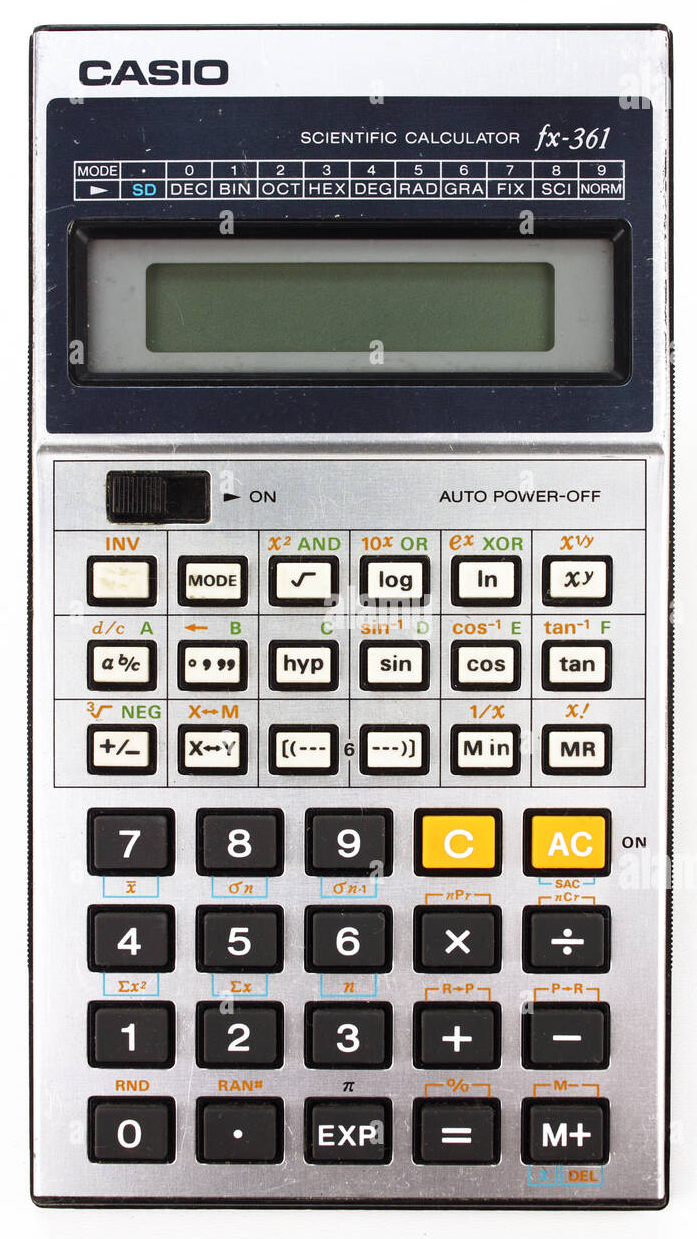 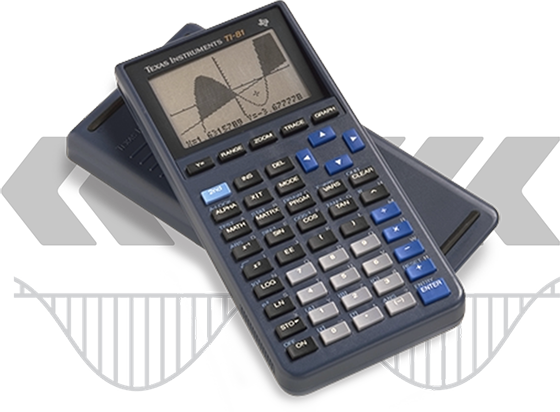 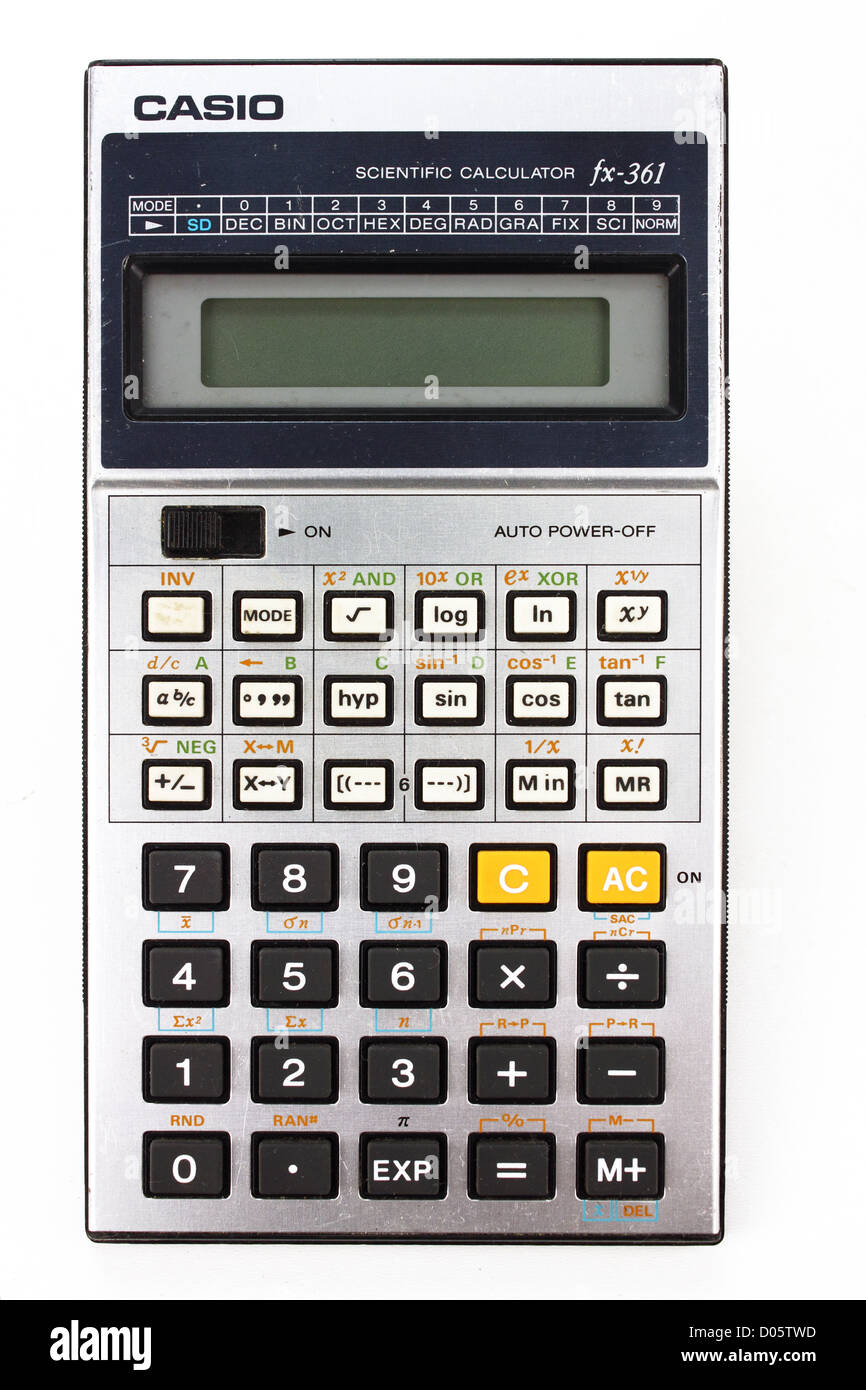 AI & Learning
Mathematics Education underwent a transformation
The pressure point driving the change was reasonably slow moving
Time was spent carefully considering which skills remained essential and needed to be learned
Over the course of YEARS, calculators went from hot debate to essential tool
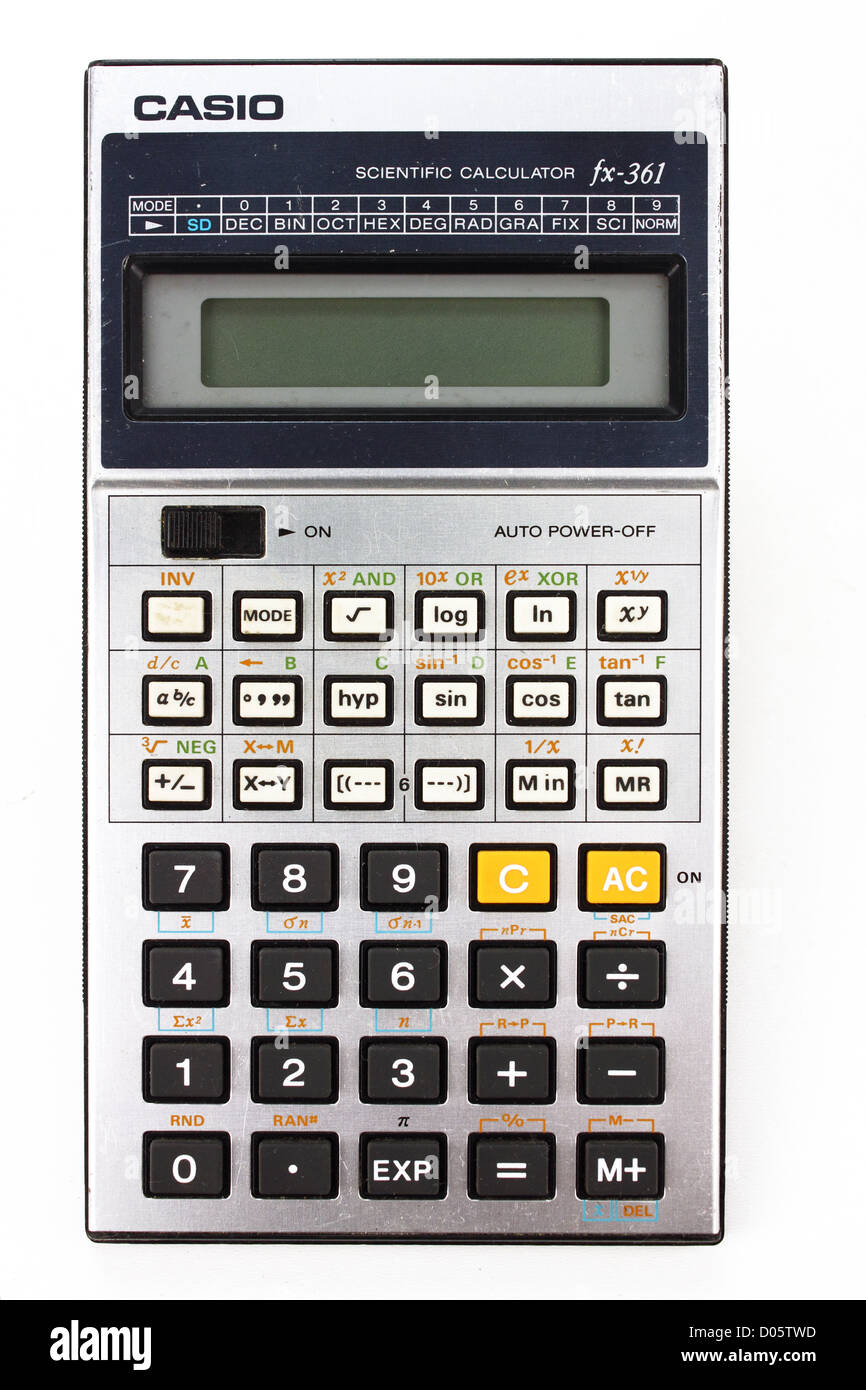 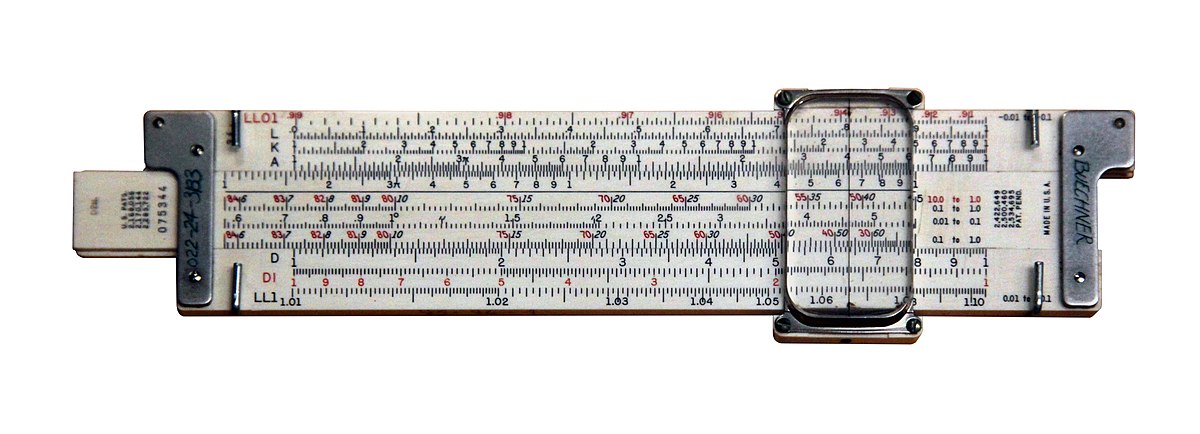 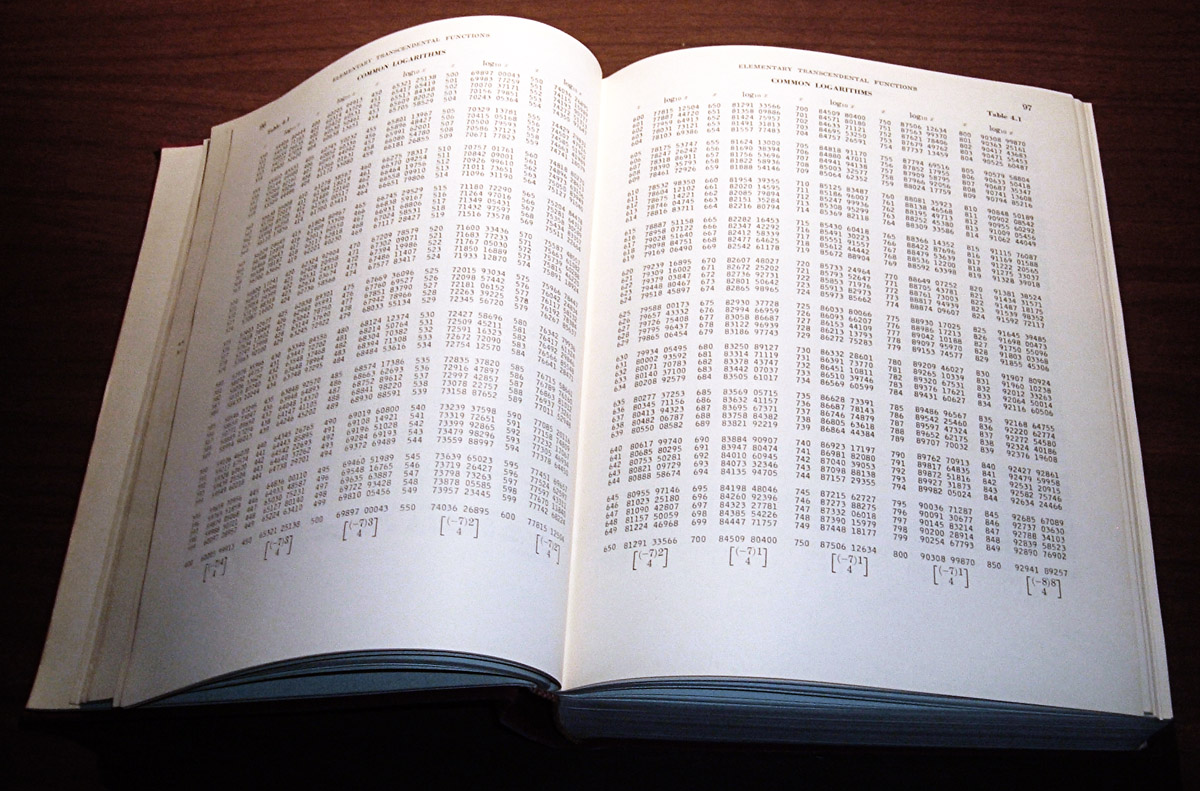 AI & Learning
The change for Maths was driven by cost and accessibility(a democratization of the technology)
But…
Generative AI is already ‘democratized’
Generative AI effects all faculties/domains
Generative AI requires a conversation about where it sits in the classroom
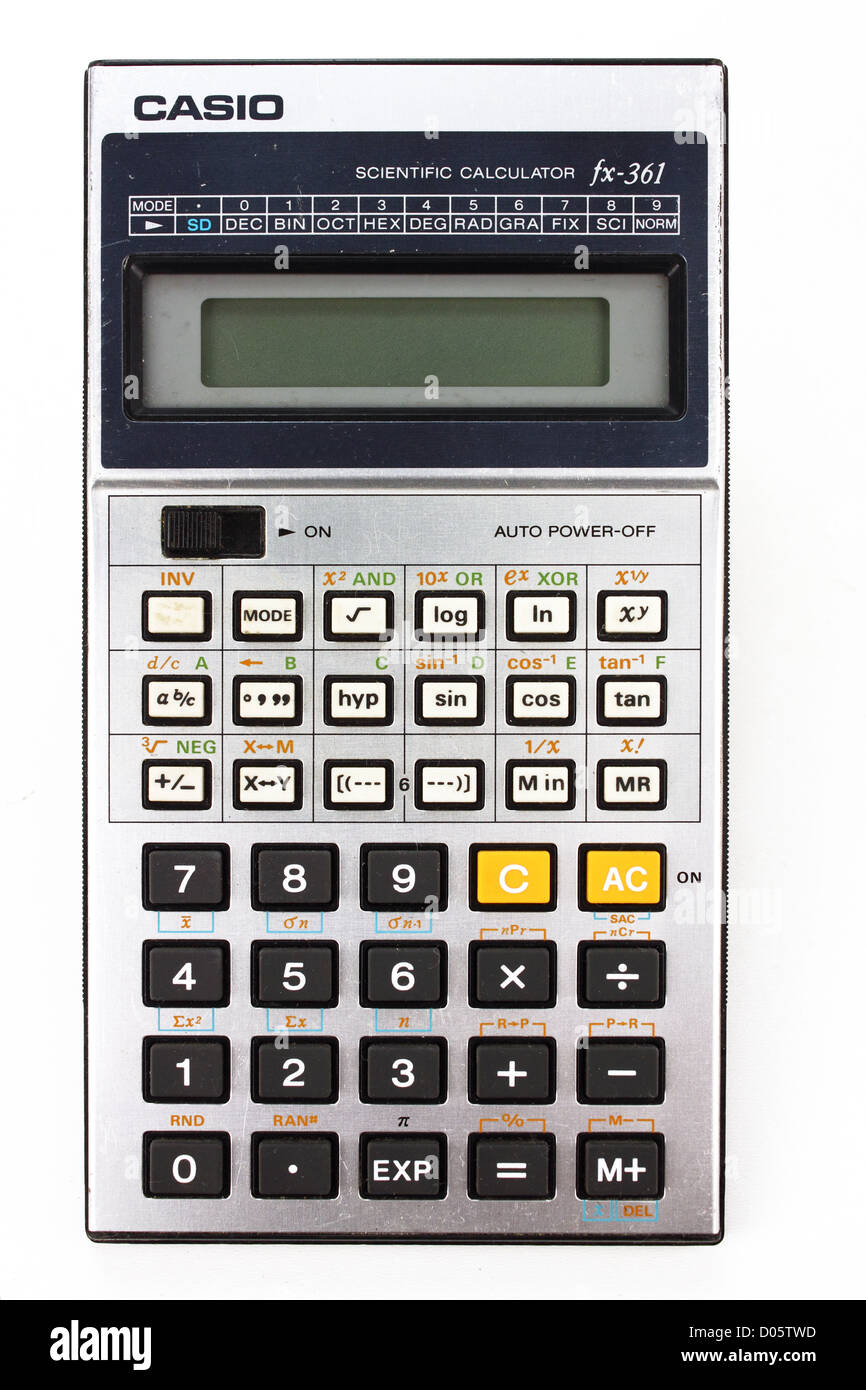 AI in Learning
How long will it take ACARA to update the Australian curriculum?
How will ACARA update the Australian curriculum?


It’s up to us to do what Mathematics teachers across the world did over the course of a decade and identify the key learning our students need for our subject areas. 
We need to make it obvious and easy for students to know when it is OK and when it is not a good idea to use AI. 
Telling them never to use it is pointless.
AI in Learning - Suggested Response
Like Learning Intentions for each lesson, the use of AI in students’ learning should be explicitly stated for each content area.
Year 10 Astronomy AI Statement